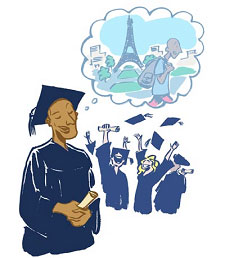 Medical Education in France
Conditions of admission
Medical education students receive at medical faculties in universities or start it in a number of institutions in which they are engaged only three years, and then transfer to the university, where they complete the training. Introductory tests, in our understanding, for future doctors are not conducted, the first course enrolls everyone.
The competition at the medical faculty takes place during the transition to the second year. As a rule, one place in the second year is claimed by an average of 10 people.
Training in medical university
Medical education consists of three stages, or cycles. The first cycle (RSEM) continues for 2 years, it is devoted to the study of fundamental disciplines, humanities and social sciences. The second cycle (DSEM) lasts 4 years, during which clinical disciplines are studied. The third cycle includes 2 levels: residency (subordination) with a period of 2 years, where general doctors are trained, and an internship with terms of training 4-5 years for training in "narrow" specialties. The first course enrolls people with a Bachelor's Degree in degrees C, D, E, but for the transition to the second year students must overcome a very high competition based on the results of studying biology, anatomy, chemistry, histology, physiology, physics, biochemistry, biophysics. Examinations on these subjects are held at the end of the first and second semesters in writing and anonymously, each of them has its own significance factor. In fact, this period of study is a kind of entrance exam for the medical faculty.
After the end of each semester at this stage of education, students take exams, including testing, analysis of clinical situations, examination of patients with analysis of laboratory studies, reading radiographs and other research methods. After the second cycle, the certification exams are passed. At the exam, much attention is paid to direct communication with students. Computer test technology is a thing of the past and is replaced by a live dialogue. The independent work of students leaves the first place in teaching, the computer is used as a means of self-control and a manual.
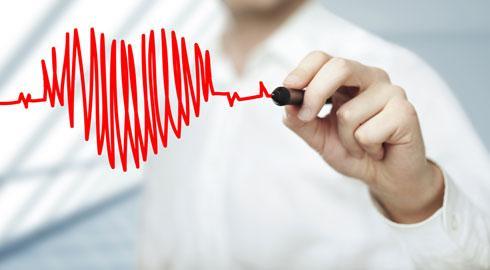 Upon termination of study in internship the doctor passes examinations and receives the diploma about special education - the certificate on the termination of internship. After receiving this diploma, a doctor can continue his education on a narrower medical or medical-biological specialty. Such training lasts 2 or 4 years on the basis of a specialized department headed by the department head. This period of study ends with an exam for a doctor's diploma. Such a doctor can already conduct teaching and research work, engage in private practice, which is preferred by French doctors recently.
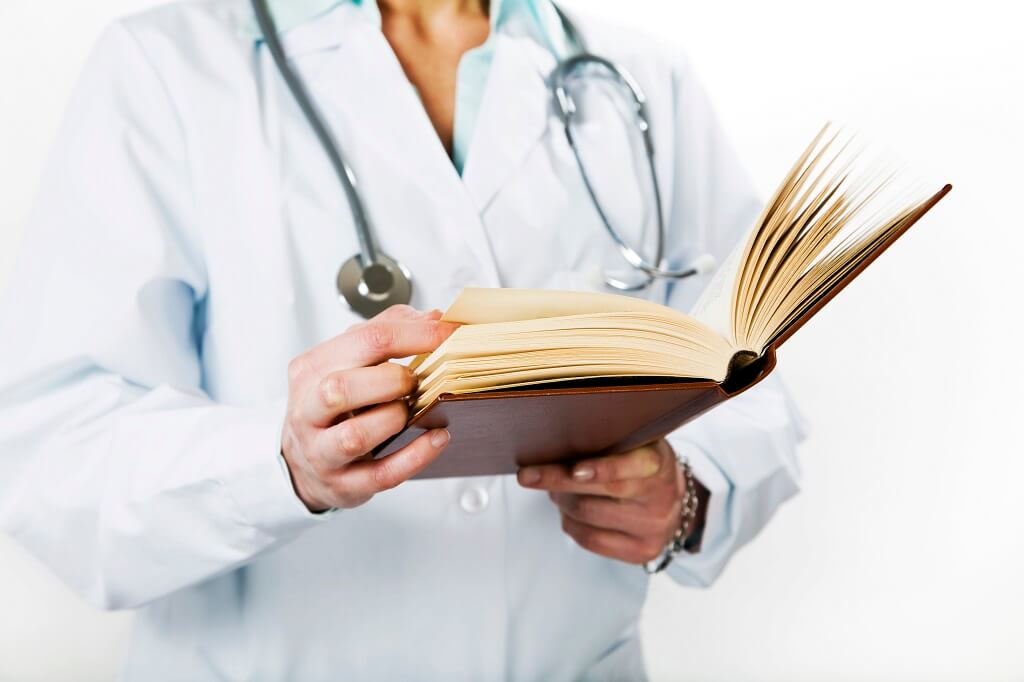